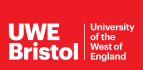 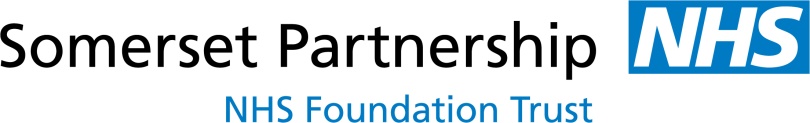 What matters most: person-centred community physiotherapy  Ralph Hammond1, Rob Stenner1&2, Shea Palmer2ralph.hammond@sompar.nhs.uk1Somerset Partnership NHS Foundation Trust, 2University of the West of England
Purpose 
To understand people´s abilities to express the issues of importance to them within a consultation, and clinicians´ abilities to acknowledge and address those issues.
Conclusions
Most clients were living complicated lives with complex health issues. Community physiotherapists aim towards person-centred practice, however, their practices remain within a culturally entrenched, clinician-centric, biomedical model
Exemplar quotations from data
Sally: “What stops you  ..?” Clara: “Self-confidence.”
Sally: “Right, OK.”
Clara: “I just don’t have the confidence… I get very panicky, really, really nervous of falling.” 
Sally: “You don’t need to worry about me coming, do you?”
Methods
Qualitative study using    Gadamerian-inspired interpretive phenomenology.

Eight clients interviewed before and after their initial physiotherapy consultation. 

Dataset analysed case by case, linking data sources, then looking for common themes across cases.
Implications
Managing the opening exchange requires skilful communicative flexibility: to be reactive yet focussed, client-led yet time-efficient.
 
Community physiotherapists must develop communication skills to encourage and manage situations where clients express their fears, concerns, dilemmas and emotions.
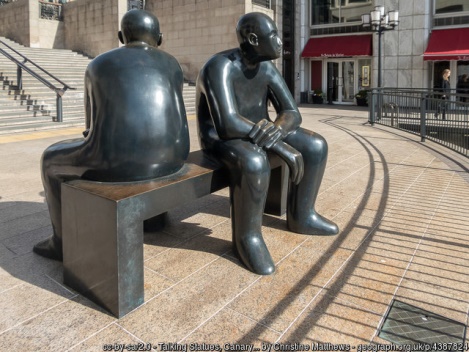 Results
Clients frequently do not raise their emotions or feelings as important. 
Physiotherapists generally struggle to elicit, or identify as important, such matters. 
How these were presented to the clinician and addressed varied.